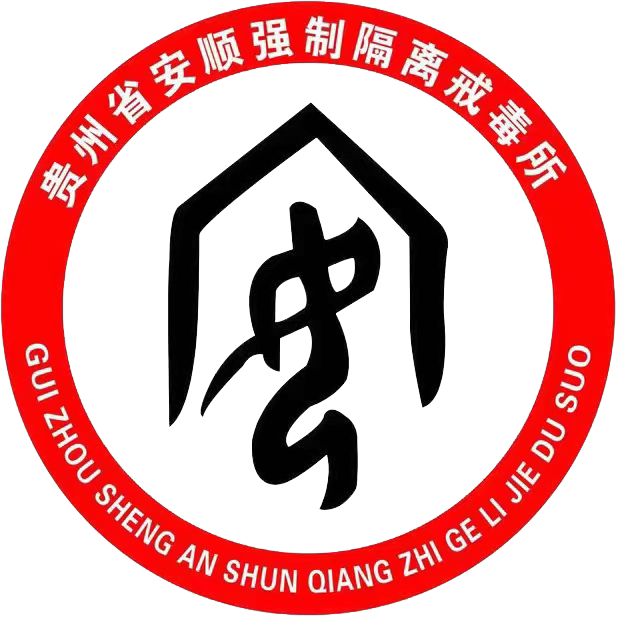 社区康复注意事项及政策
教育矫治科    李猛
目  录
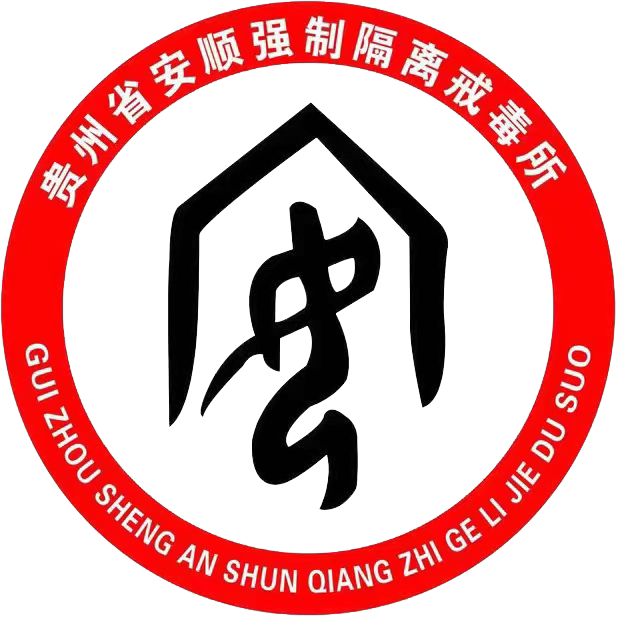 一、社区康复适用对象
   二、社区康复人员严重违反社区康复协议的认定
   三、社区康复流程
   四、检测要求
   五、情况报告
   六、请假外出
  七、社区康复终（中）止
目  录
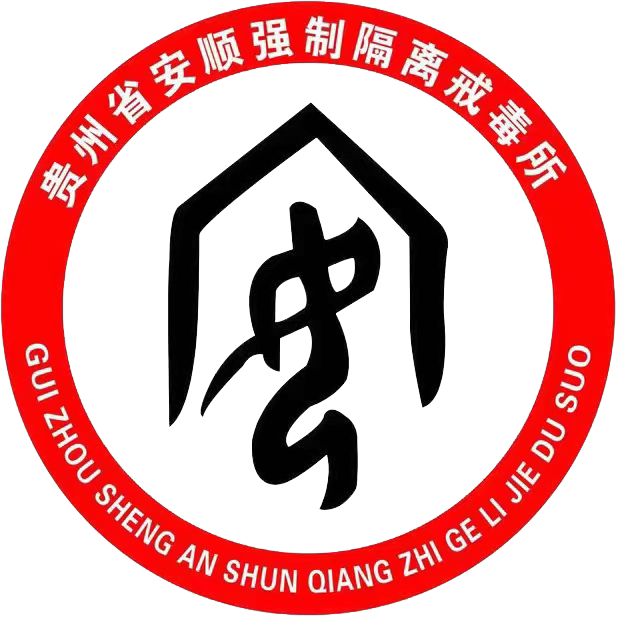 八、地点变更
      九、期满解除
      十、就业安置
     十一、帮扶救助
     十二、拒绝接受社区康复的处理
     十三、违反社区康复的情形和处理
     十四、严重违反社区康复的情形和处理
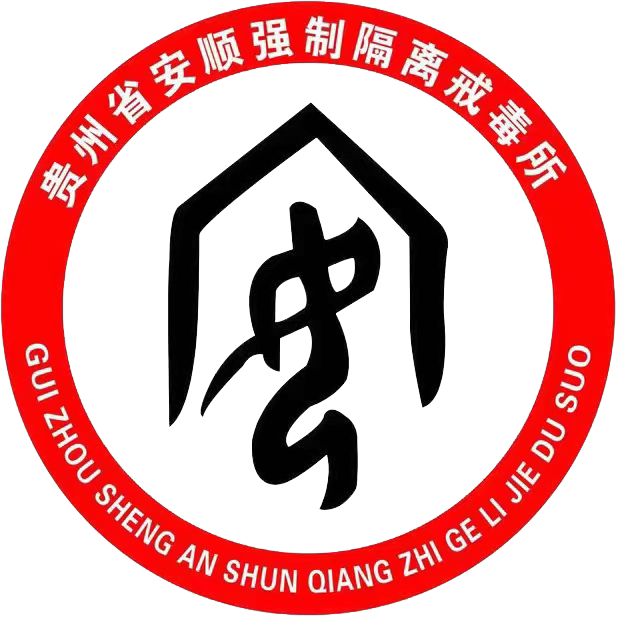 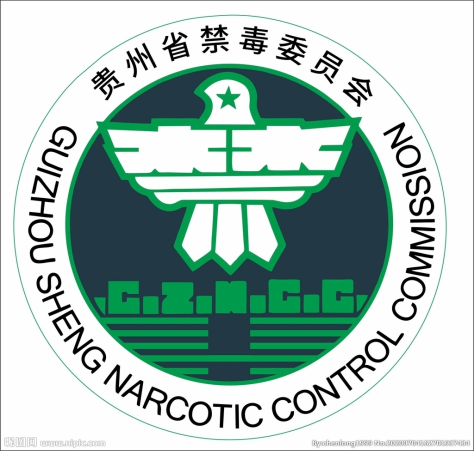 一、社区康复适用对象
对于被解除强制隔离戒毒的人员，强制隔离戒毒的决定机关可以责令其接受社区康复。
二、社区康复人员严重违反社区康复协议的认定
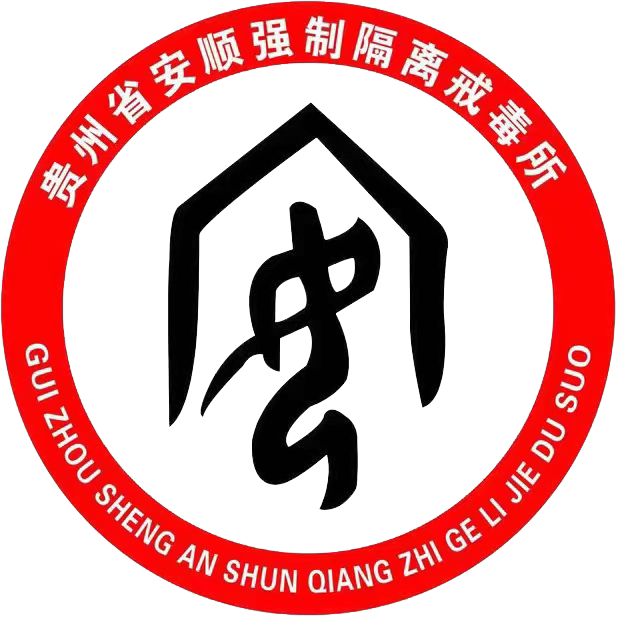 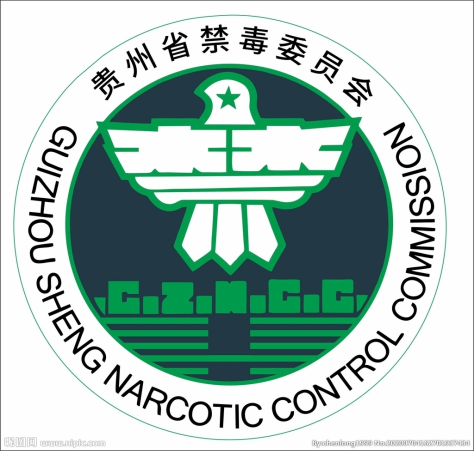 １.社区康复人员在接到《责令社区康复决定书》后，未在15日内到执行地的乡镇(街道)社区戒毒社区康复办公室报到的；     ２.违社区康复协议，经乡镇(街道)社区戒毒社区康复办公室两次书面告诫，拒不改正的；     ３.逃避或者拒绝接受检测3次以上的；     ４.擅自离开社区康复执行地所在县（区）３次以上或者累计超过30日的；
二、社区康复人员严重违反社区康复协议的认定
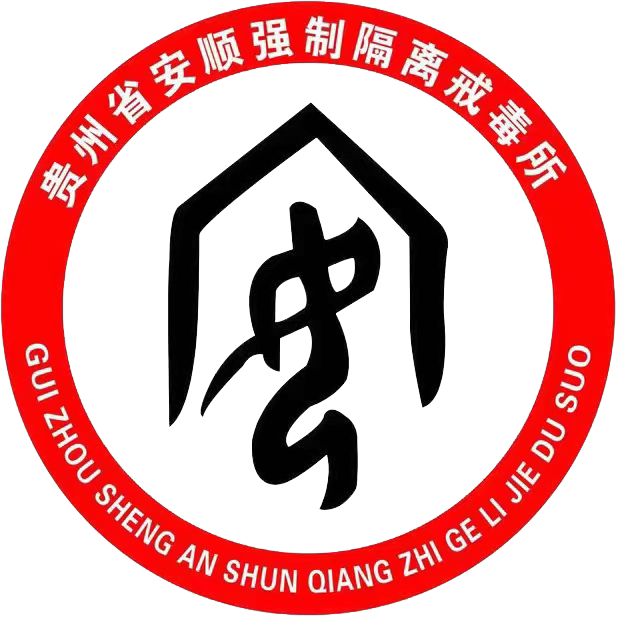 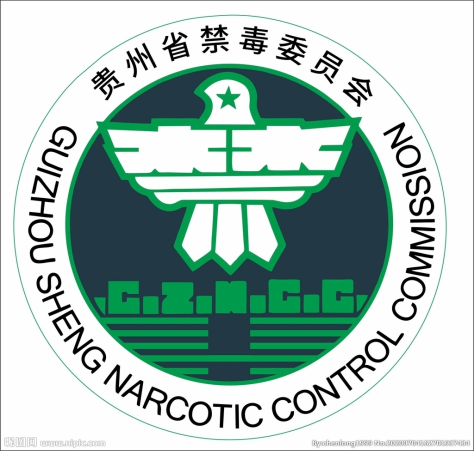 5.社区康复期间吸食、注射毒品的。      严重违社区康复协议的人员，由社区戒毒社区康复办公室制作《社区戒毒社区康复人员违法/违规行为报告》，24小时内通报执行地公安机关。公安机关在3个工作日内将严重违反社区康复人员的信息上传至全国禁毒综合应用管理系统吸毒人员数据库，并在全国范围内组织查控，查获地公安机关可对其依法作出处理。对严重违反协议的社区戒毒人员，可以由查获地公安机关依法作出强制隔离戒毒决定。
三、社区康复流程
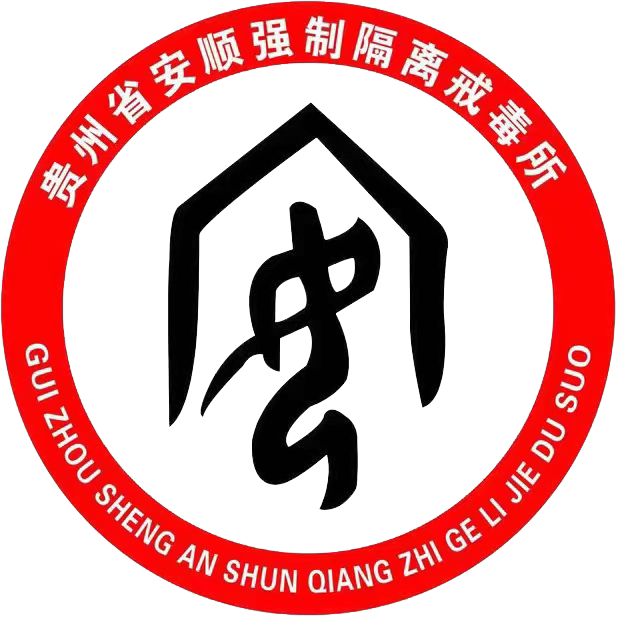 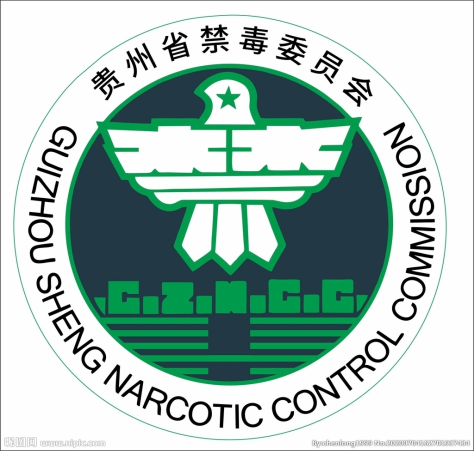 1.社区康复人员应在接到公安机关《责令社区戒毒/社区康复决定书》后，15日内到执行地乡镇（街道）社区戒毒社区康复办公室报到。       2.执行地乡镇（街道）社区戒毒社区康复办公室要按照强制隔离戒毒人员“无缝衔接”的工作要求，组织派出所、司法所、禁毒办、戒毒出所人员家属到强制隔离戒毒场所将戒毒出所人员接回或由县（区）党委政府委托第三方机构接回，落实后续管控工作措施。
三、社区康复流程
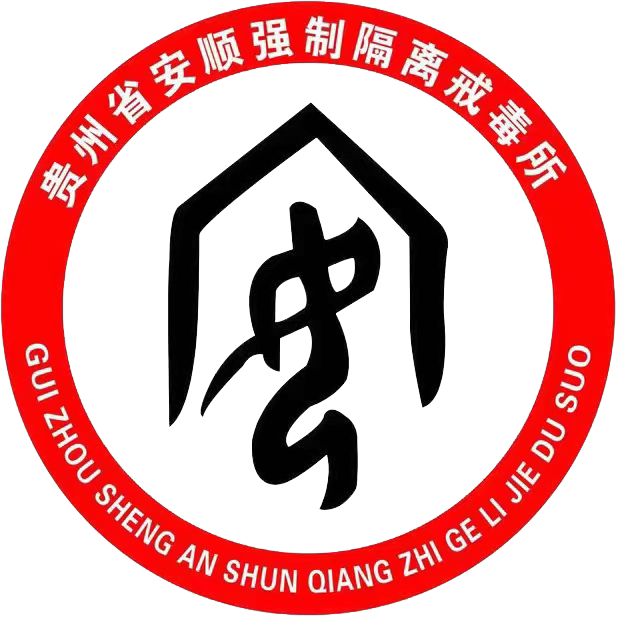 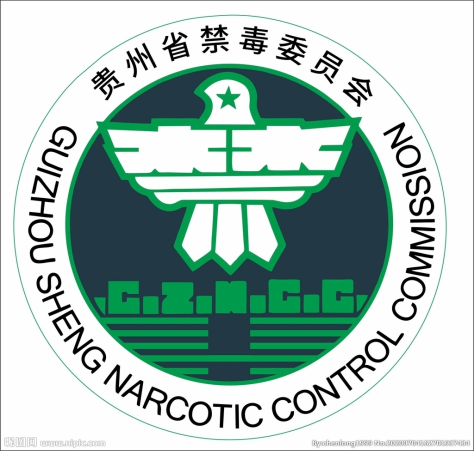 3.社区康复人员报到后，社区戒毒社区康复办公室应当向社区康复人员宣告其权利义务，并填写《社区康复人员宣告书》，与其签订社区康复协议并加盖公章，落实社区康复措施。社区康复办公室在执行后24小时内向作出决定的公安机关和执行地派出所书面或电话通报执行情况，并做好记录。执行地派出所48小时内将社区康复执行情况录入吸毒人员动态管控系统。       4.乡镇（街道）社区戒毒社区康复办公室应当公布社区戒毒社区康复办公地点和联系方式，方便为社区戒毒社区康复人员提供法律政策咨询服务等。
四、检测要求
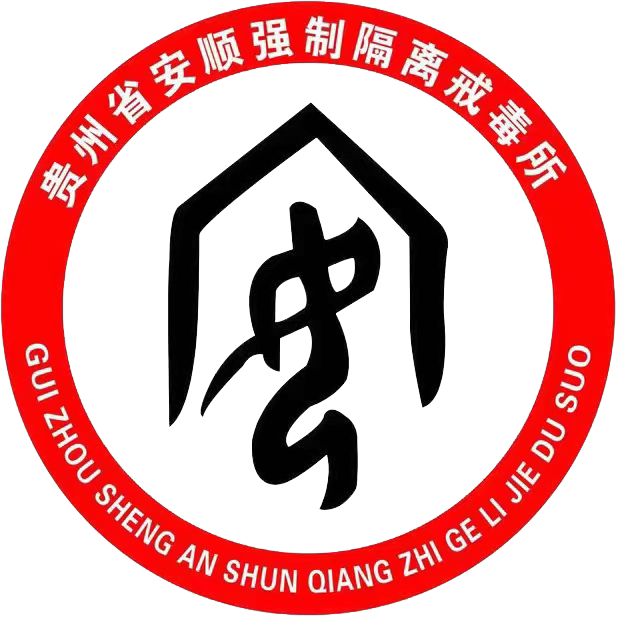 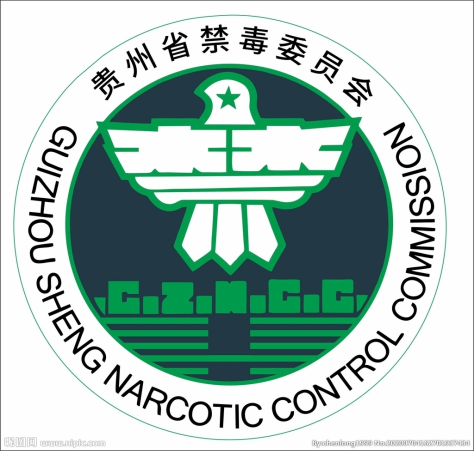 社区康复人员要按规定接受执行地公安派出所检测。       对接受社区康复人员的检测第一年每2个月检测不少于1次，第二年每3个月检测不少于1次，第三年每6个月检测不少于1次。      突击检测每年不得少于3次。突击尿样检测之前，社区戒毒康复工作办公室至少应当提前1天出具并送达《通知书》，社区戒毒社区康复人员应当按要求自觉前往执行地公安派出所接受检测，每次检测应当由检测人、被检测人共同签字确认。
四、检测要求
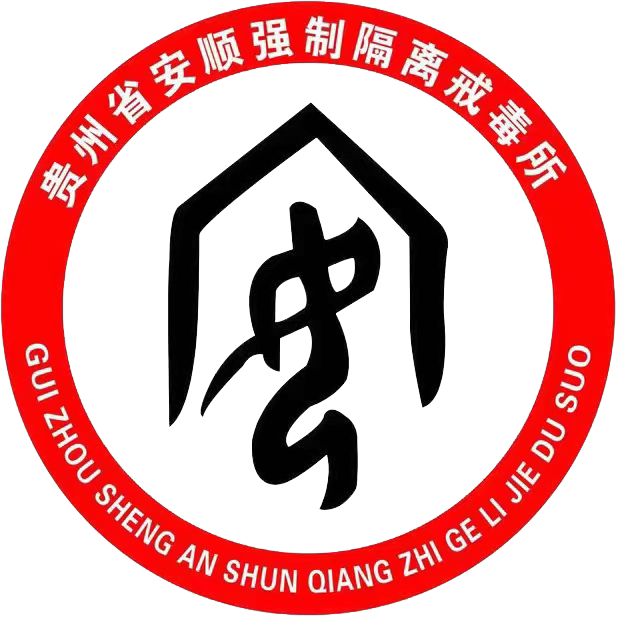 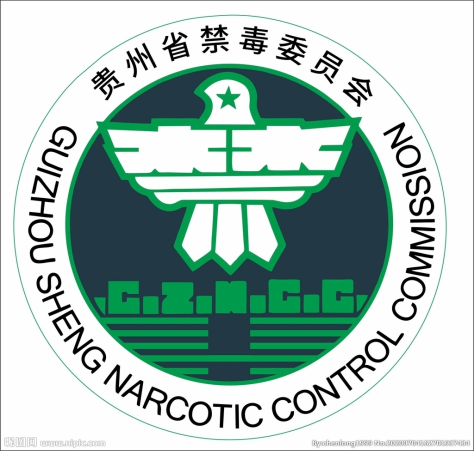 尿样检测结束后，由执行地公安派出所出具吸毒现场检测报告书附卷，尿样检测结果在3日内由执行地公安机关录入动态管控系统。对于逃避或者拒绝接受检测的戒毒人员，执行地社区戒毒社区康复办公室应当出具《社区戒毒社区康复人员违规行为告诫书》。
五、情况报告
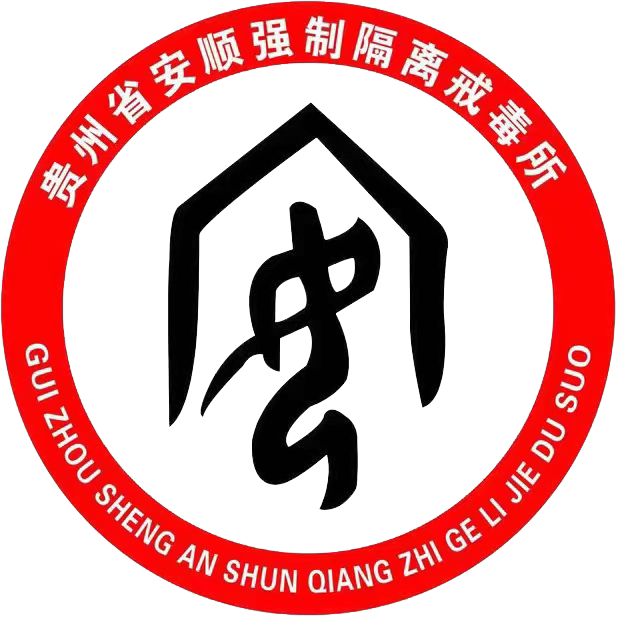 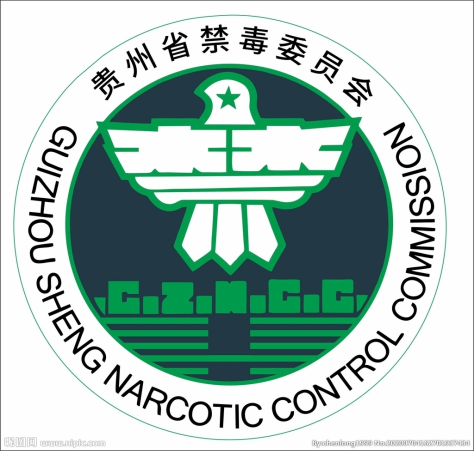 1.社区康复人员至少每２个月向社区戒毒社区康复办公室报告戒毒情况１次，并记录在案。      2. 社区康复人员应当及时向社区戒毒社区康复监护小组报告思想动态、戒毒（康复）情况、生活工作情况以及住址、联系电话变动情况等。
六、请假外出
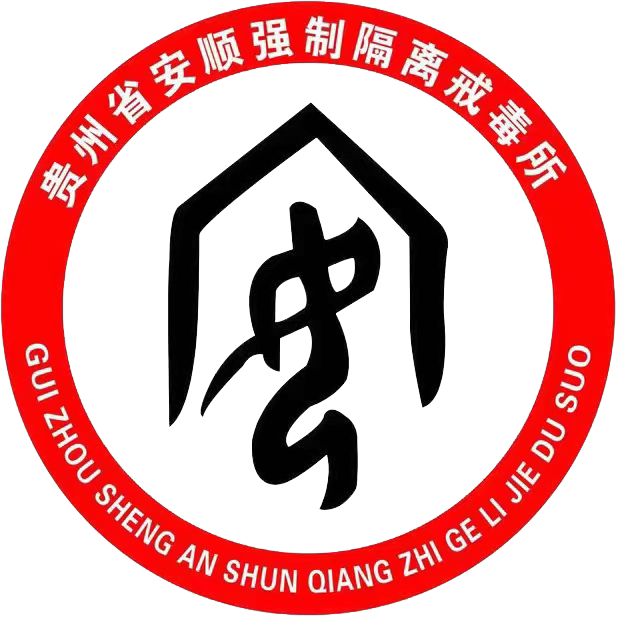 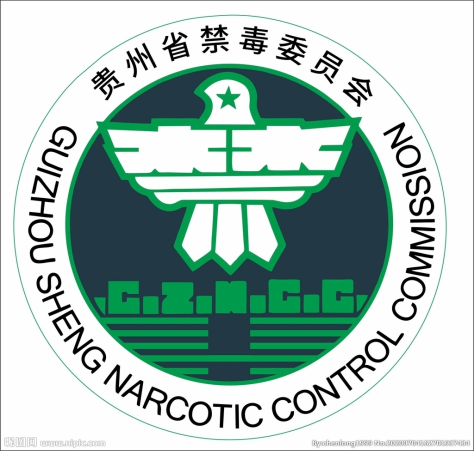 1.社区康复人员在社区康复期间如需暂时离开社区康复执行地点3日以上的，须提前1天向社区戒毒社区康复办公室书面报告，填写《社区戒毒/社区康复人员外出请假审批表》。经社区戒毒社区康复办公室同意，发出《社区戒毒/社区康复人员外出准假通知书》后，方能外出，社区戒毒社区康复人员必须按时返回销假。      2.外出时间较长的，要按协议规定，凭《社区戒毒/社区康复人员外出准假通知书》主动到外出地公安机关接受尿样检测，并按期寄回检测结果证明。      3.因外出务工、经商、投靠亲友等长期请假在外的，社区戒毒社区康复办公室应当向社区戒毒社区康复人员现居住地公安派出所发《安顺市吸毒人员异地双向管控协管函》，落实双向管控措施。
七、社区康复终（中）止
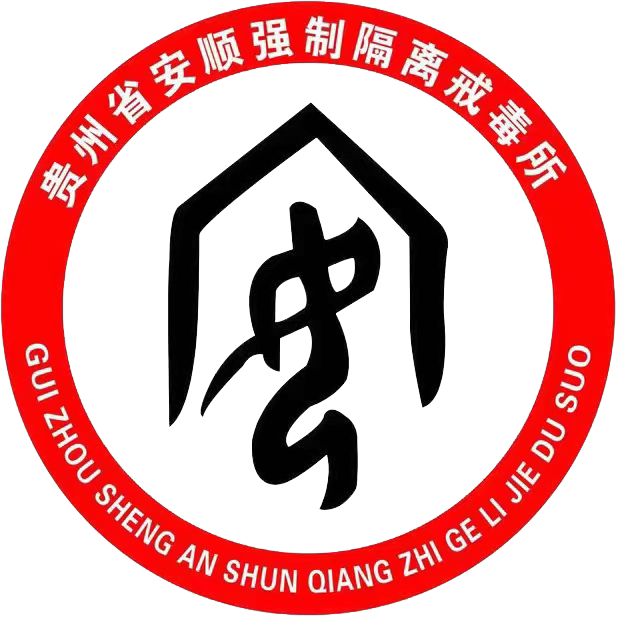 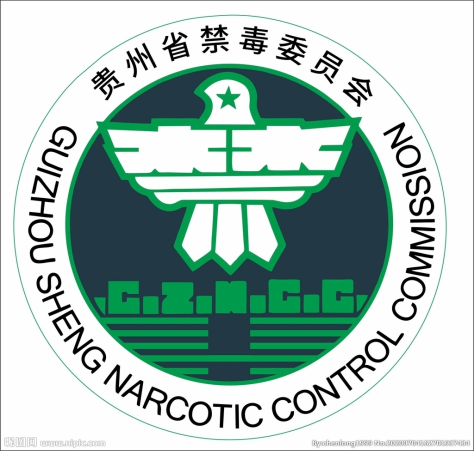 社区康复人员具有下列情形之一的，应当终止社区康复程序：       1.拒绝接受社区康复的；       2.严重违反社区康复协议的；       3.在社区康复期间吸食、注射毒品的；       4.被依法收监执行刑罚、采取强制性教育措施的；       5.死亡的。
八、地点变更
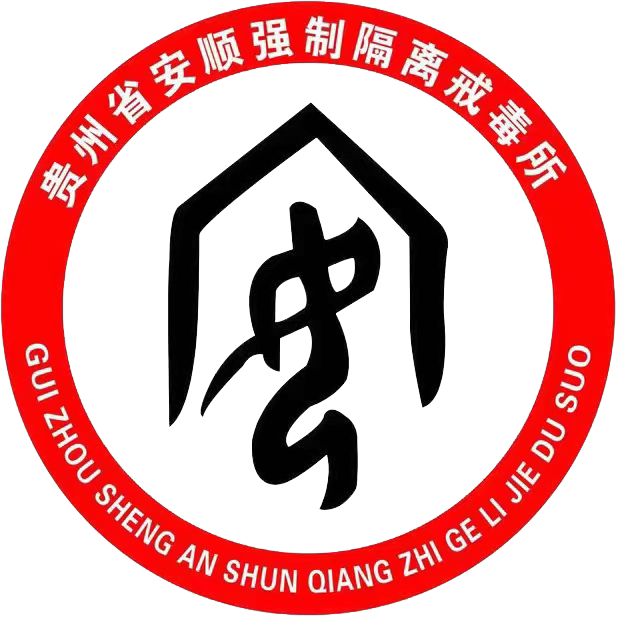 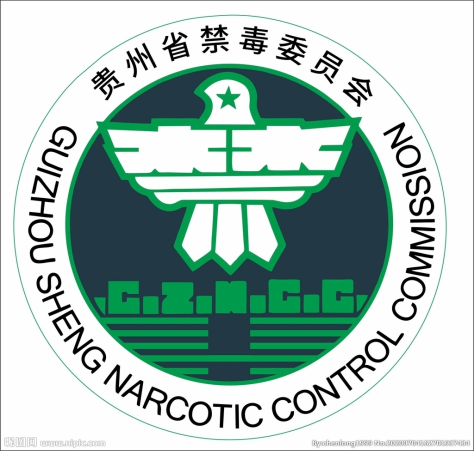 社区康复人员的户籍所在地或者现居住地发生变化，经本人申请需要变更社区康复执行地的，执行地社区戒毒社区康复办公室在接到书面申请3个工作日内填写《变更社区戒毒社区康复执行地审批表》提交原执行地公安机关，原执行地县级公安机关应当在接到审批表后3日内进行审批并出具书面意见。同意变更社区戒毒社区康复执行地的，制作《变更社区戒毒社区康复执行地通知书》，通知社区戒毒社区康复人员15日内到新执行地报到；不予批准的，应当向社区戒毒社区康复人员书面说明理由。原执行地社区戒毒社区康复办公室根据公安机关审批情况出具《关于变更社区戒毒社区康复执行地的函》，并于7日内完成社区戒毒社区康复人员档案移交。社区戒毒社区康复人员应当自社区戒毒社区康复执行地变更之日起15日内前往变更后的乡镇（街道）人民政府报到。
八、地点变更
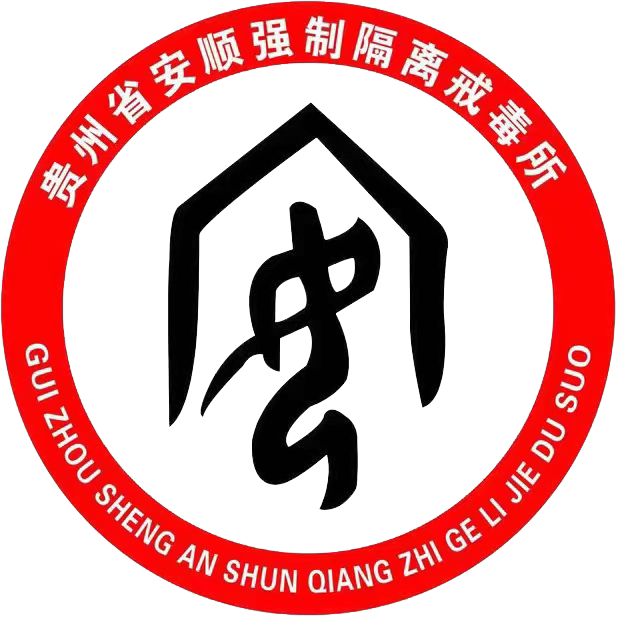 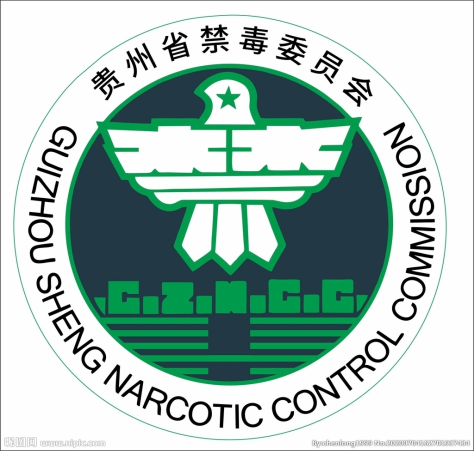 变更后的社区戒毒社区康复办公室应当按规定，与社区戒毒社区康复人员签订新的社区戒毒社区康复协议，继续执行社区戒毒社区康复，社区戒毒社区康复期限连续计算。
九、期满解除
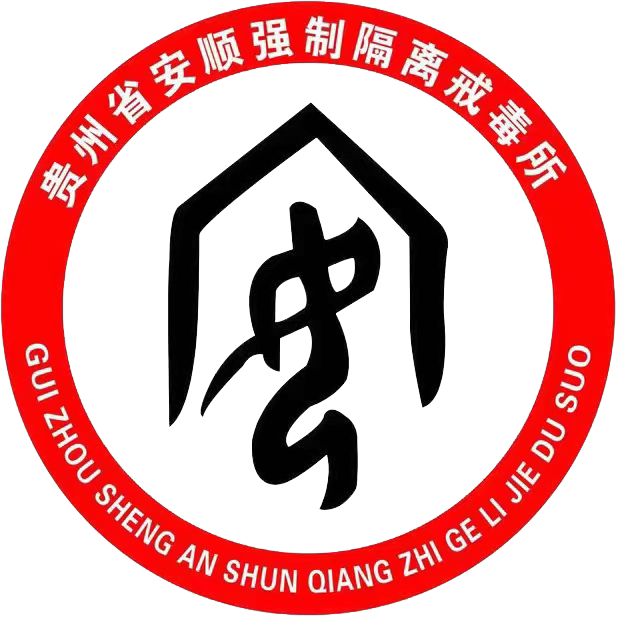 社区康复执行期满，社区戒毒社区康复办公室提出意见，由执行地公安派出所报送县级公安机关批准，予以解除。社区康复执行地公安机关应当开具《社区康复通知书》，通知社区康复本人、作出社区康复决定的公安机关和社区戒毒社区康复办公室，通知书由社区戒毒社区康复办公室存档备查。执行地公安派出所于3日内将解除信息录入吸毒人员动态管控系统。
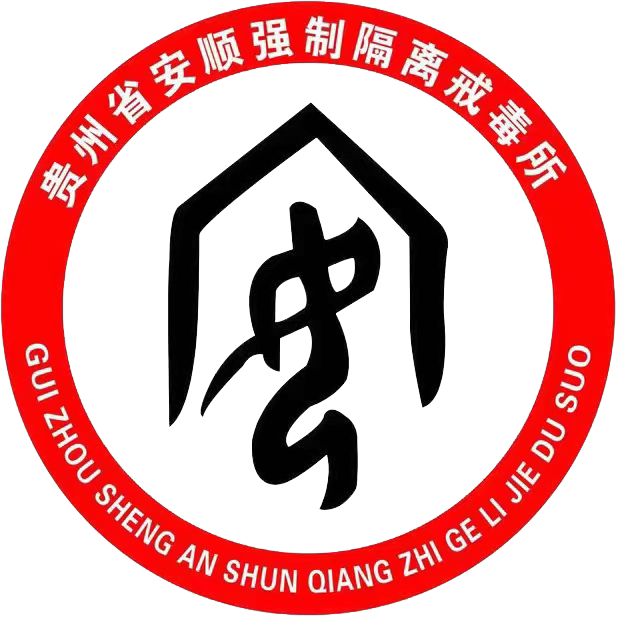 十、就业安置
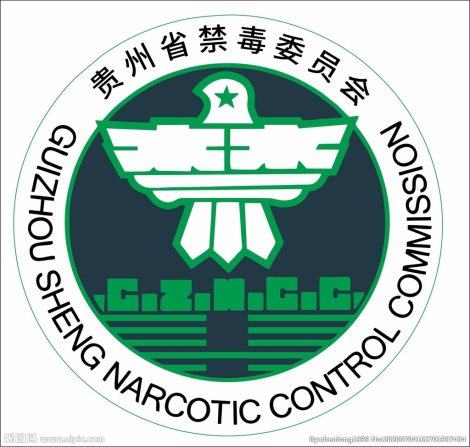 戒毒康复人员进行社会功能恢复是实现基本生活保障            的基础，其中，解决就业直接关系到戒毒操守的保持。禁            毒社会工作者应当积极协助当地人社部门，为戒毒康复人员开展职业技能培训，提供就业信息。要结合当地的招工行业、招工企业设置的岗位需求，或外地集中招工的岗位需求，有针对性地开展职业技能培训和岗前培训，帮助戒毒康复人员学习技术、增强就业能力。要引导戒毒康复人员结合自身实际，将集中安置、分散安置、自谋职业、自主创业、公益性岗位有机集合起来，让戒毒康复人员能够自食其力，更好地回归社会、适应社会、融入社会。
十一、帮扶救助
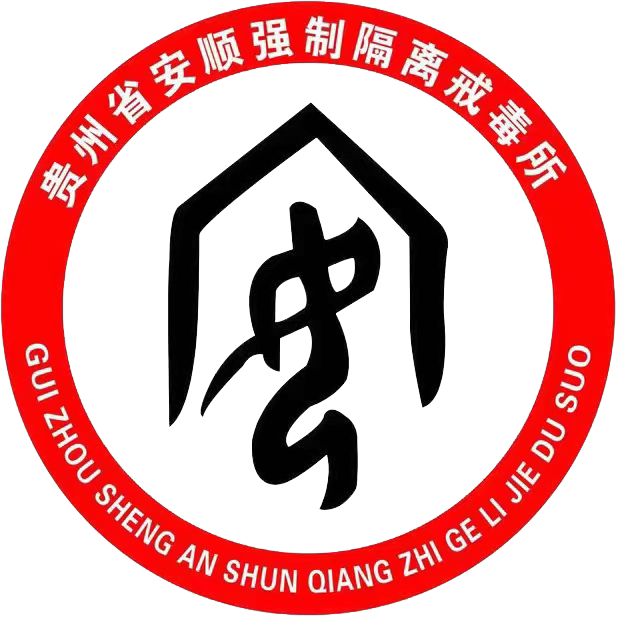 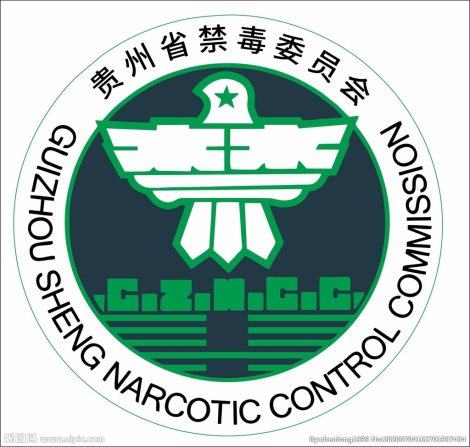 禁毒社会工作者要积极协助当地民政部门，为社区戒毒      社区康复人员提供包括生活救助、医疗救助和社会服务救助的          帮扶救助服务。生活救助方面主要是帮助符合条件的戒毒康复人员申请最低生活保障，减缓因生活贫困导致的家庭经济困难、失业、子女失学等问题；或者为无适当监护人的未成年子女提供救助，按照民政部门相关规定，联系儿童福利院收留、抚养。通过社会福利和关怀服务，对戒毒康复人员进行贫困救助，解决其和家属的就业、子女教育和生活照顾等方面的问题。要积极联系社会组织、志愿者对生活困难的戒毒康复人员及其家庭提供帮扶救助。
十二、拒绝接受社区康复的处理
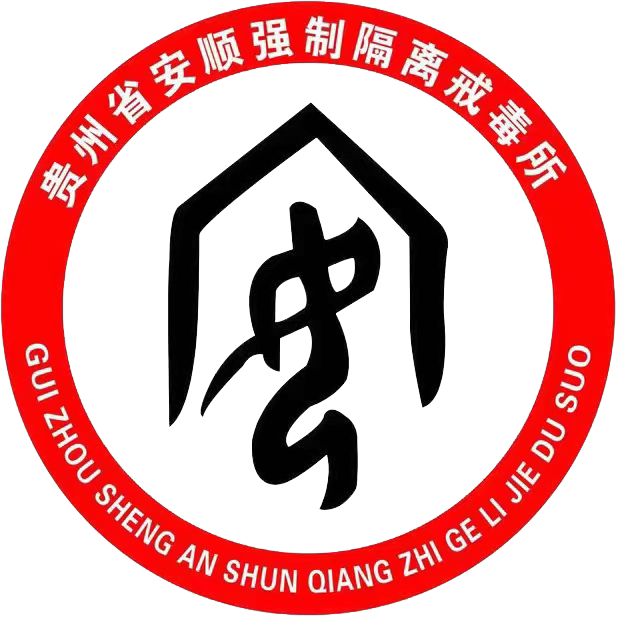 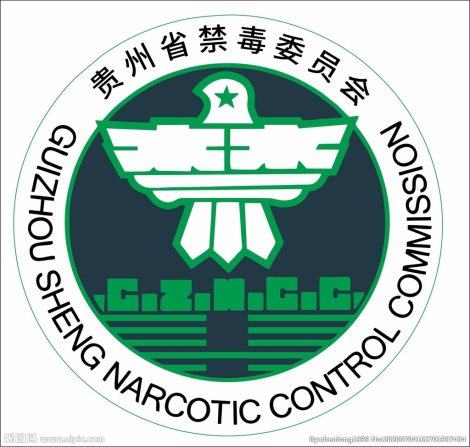 《戒毒条例》规定社区戒毒社区康复人员应当自收到             责令社区戒毒决定书之日起15日内到社区戒毒社区康复执         行地乡（镇）人民 政府、城市街道办事处报到，无正当理由逾期不报到的，视为拒绝接受社区戒毒社区康复， 禁毒社会工作者应当及时向公安机关报告。
        拒绝接受社区康复的处理：公安机关接到报告后要及时进行核查，核实确属拒绝接受社区康复的，按照《贵州省禁毒条例》规定，作出责令社区戒毒的决定。
        拒绝接受社区戒毒的处理：公安机关接到报告后要及时进行核查，核实确属拒绝接受社区戒毒的，按照《贵州省禁毒条例》规定，要、作出责令强制隔离戒毒的决定。
十三、违反社区康复的情形和处理
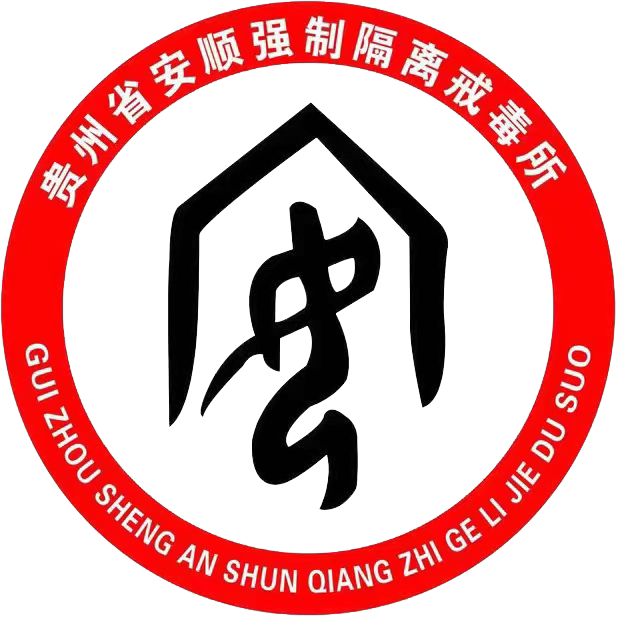 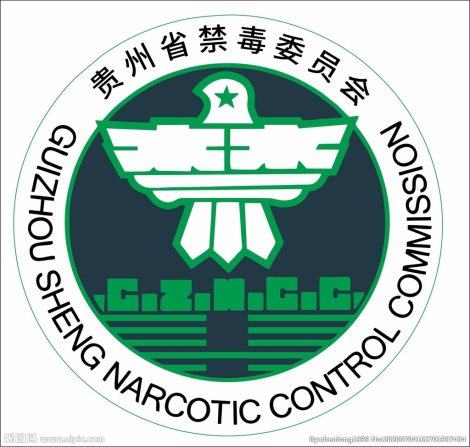 ●未按规定定期接受检测和随机抽检的；离开社区戒毒社区康复执行地未按照相关流程请假的；
       ●未按照规定变更社区戒毒社区康复执行地的；
       ●未按照规定向社区戒毒社区康复工作站报告戒毒情况的；
       ●不履行社区戒毒社区康复义务，不配合社区戒毒社区康复工作人员对其进行戒毒康复治疗服务的；
       ●无故脱失脱管的；有违法犯罪嫌疑或者违反其他规定的。
       对违反社区戒毒社区康复协议的戒毒康复人员，应当进行批评教育，认为有必要的，可以进行集中社区戒毒社区康复。
十四、严重违反社区康复的情形和处理
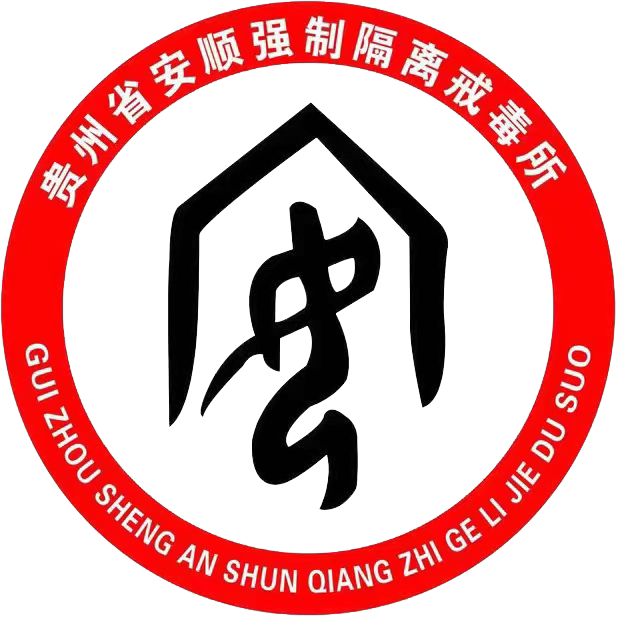 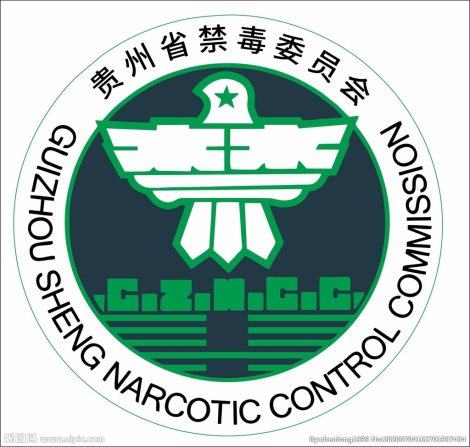 ●吸食、注射毒品的；
   ●逃避或者拒绝接受检测3次以上的；
  ● 擅自离开社区戒毒社区康复执行地所在县（市、区）3次以上的；
   ●擅自离开社区戒毒社区康复执行地所在县（市、区）30日。
     禁毒社会工作者对严重违反社区戒毒社区康复协议的，应当及时向公安机关报告。
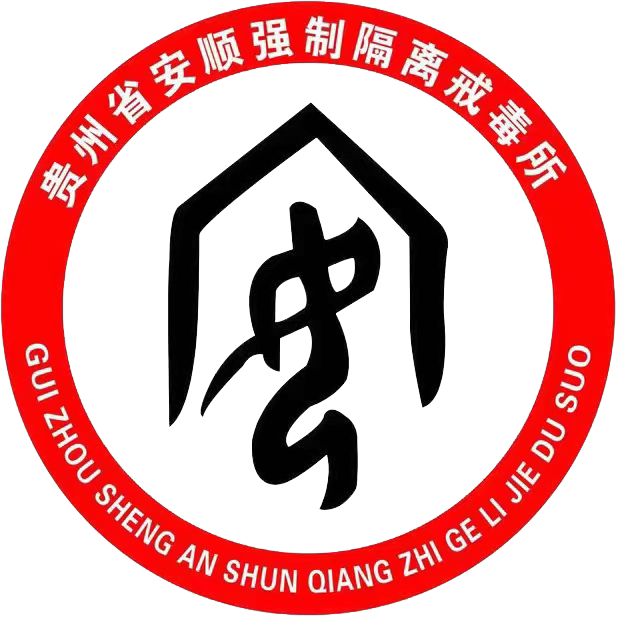 谢谢！
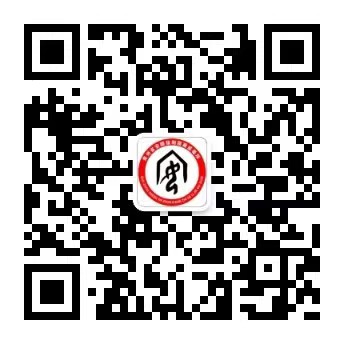